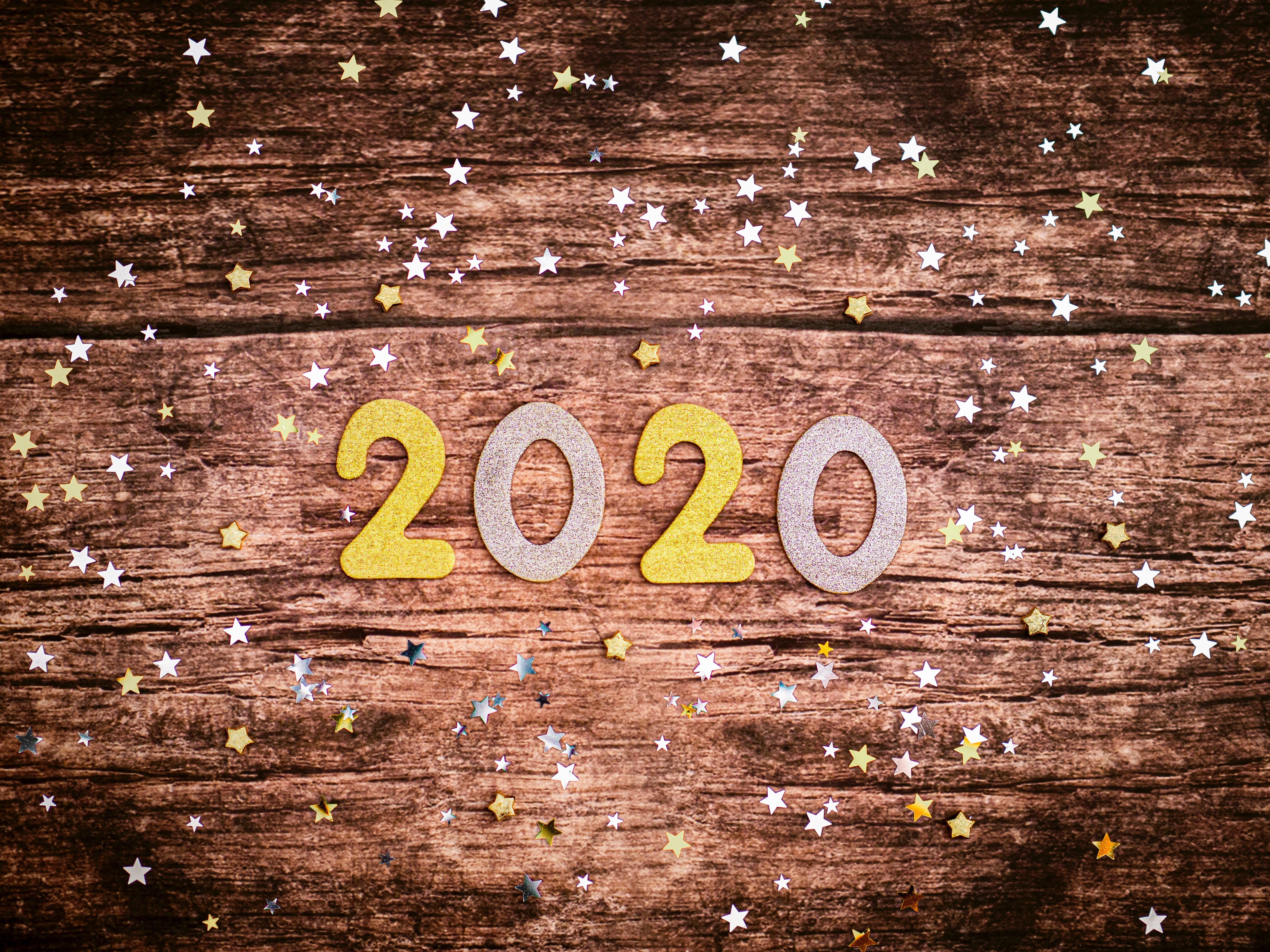 [Speaker Notes: Celebrate E-mail Debt Forgiveness Day! 

Here at Reply All, we invented a holiday call Email Debt Forgiveness Day - a holiday to erase all the guilt that comes from being bad at email. If there’s an email response you’ve wanted to send but been too anxious to send, you can send it on December 31, without any apologies or explanations for all the time that has lapsed. It doesn’t matter how long it’s been. Just include a link to this explainer, the one you’re reading right now, so that your recipient knows what’s going on. Together, we can all make our inboxes less stressful. 

So, with December 31 right around the corner, how can you participate? Easy:
Start thinking now-- what’s the one e-mail you’ve been avoiding.
On December 31, write your response as though the e-mail just arrived that morning.
It doesn’t matter how long it’s been. Just include a link to this explainer, the one you’re reading right now, so that your recipient knows what’s going on.
Click send.
Take a deep breath, and feel the weight lift off your shoulders. Go about your day a little lighter.

We must learn to forgive. Until we do that we can never go forward. As long as we live in the past, we will be chained to the past, and the people who have hurt us deeply win a double victory-once when they hurt us the first time and twice when we refuse to let go and move on.]
If anyone has caused grief, he has not so much grieved me as he has grieved all of you to some extent—not to put it too severely. The punishment inflicted on him by the majority is sufficient.		    								  2 Corinthians 2:5-6 NIV
Five lessons 
about forgiveness:
1. Forgiveness stops punishment.
Now instead, you ought to forgive and comfort him, so that he will not be overwhelmed by excessive sorrow. I urge you, therefore, to reaffirm your love for him. 					 2 Corinthians 2:7-8 NIV
Five lessons 
about forgiveness:
2. Forgiveness brings 
restoration.
Another reason I wrote you was to see if you would stand the test and be obedient in everything.	   2 Corinthians 2:9 NIV
Five lessons 
about forgiveness:
3. Forgiveness reflects our 
obedience to Christ.
Anyone you forgive, I also forgive. And what I have forgiven—if there was anything to forgive—I have forgiven in the sight of Christ for your sake…	   									2 Corinthians 2:10 NIV
Five lessons 
about forgiveness:
4. We forgive because we 
have been forgiven.
…I have forgiven in the sight of Christ for your sake, in order that Satan might not outwit us. For we are not unaware of his schemes. 			 2 Corinthians 2:10-11 NIV
Five lessons 
about forgiveness:
5. Forgiveness outwits Satan.
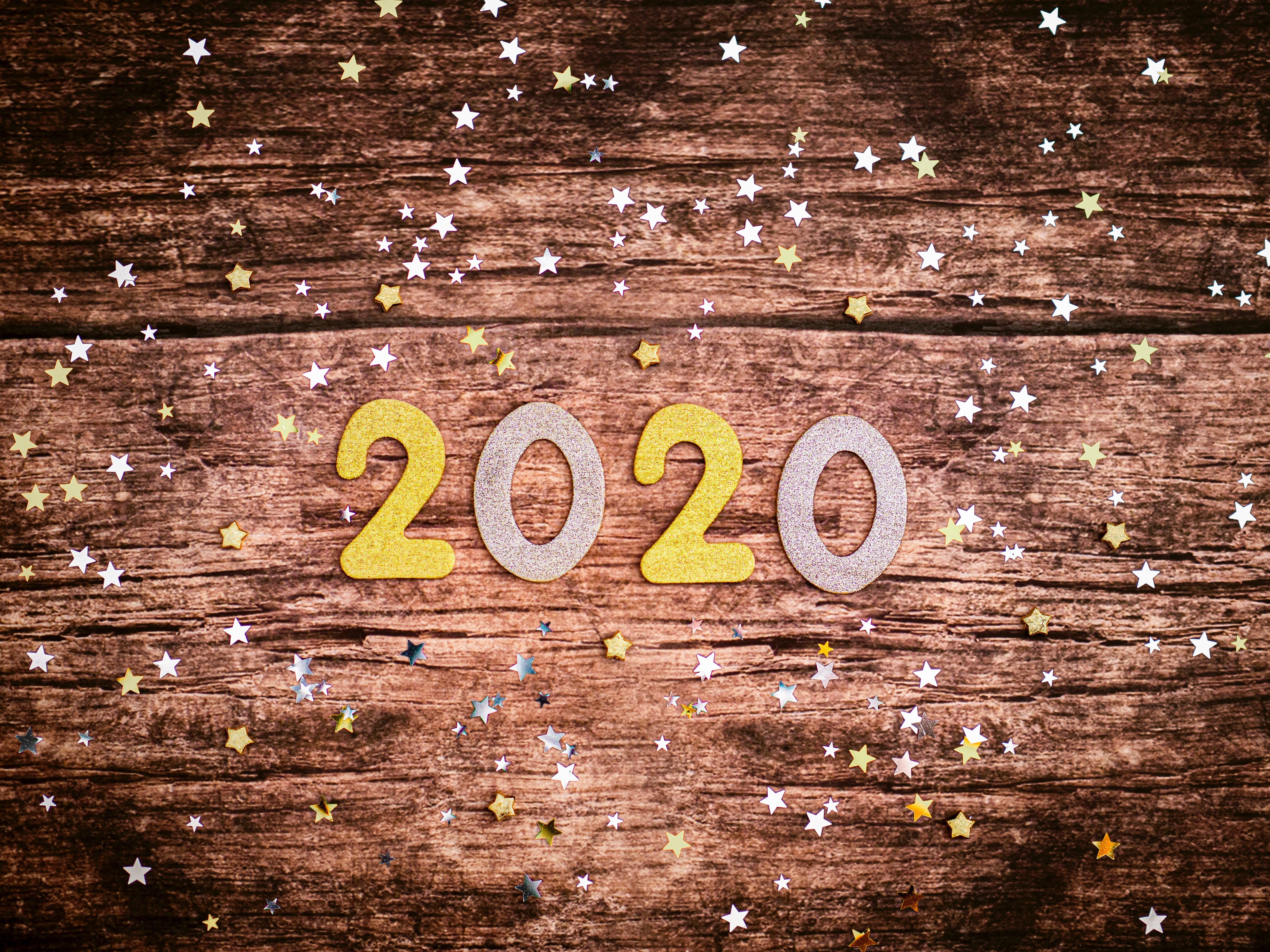 [Speaker Notes: Celebrate E-mail Debt Forgiveness Day! 

Here at Reply All, we invented a holiday call Email Debt Forgiveness Day - a holiday to erase all the guilt that comes from being bad at email. If there’s an email response you’ve wanted to send but been too anxious to send, you can send it on December 31, without any apologies or explanations for all the time that has lapsed. It doesn’t matter how long it’s been. Just include a link to this explainer, the one you’re reading right now, so that your recipient knows what’s going on. Together, we can all make our inboxes less stressful. 

So, with December 31 right around the corner, how can you participate? Easy:
Start thinking now-- what’s the one e-mail you’ve been avoiding.
On December 31, write your response as though the e-mail just arrived that morning.
It doesn’t matter how long it’s been. Just include a link to this explainer, the one you’re reading right now, so that your recipient knows what’s going on.
Click send.
Take a deep breath, and feel the weight lift off your shoulders. Go about your day a little lighter.

We must learn to forgive. Until we do that we can never go forward. As long as we live in the past, we will be chained to the past, and the people who have hurt us deeply win a double victory-once when they hurt us the first time and twice when we refuse to let go and move on.]